Chapter 3: Transport LayerPart A
Course on Computer Communication and Networks, CTH/GU

The slides are adaptation of the slides made available by the authors of the course’s main  textbook
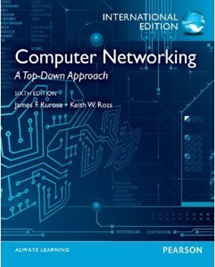 3: Transport Layer
3a-1
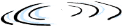 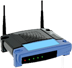 application
transport
network
data link
physical
application
transport
network
data link
physical
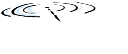 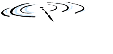 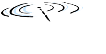 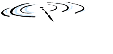 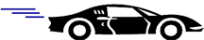 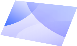 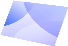 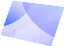 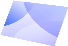 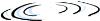 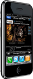 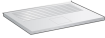 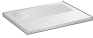 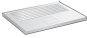 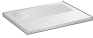 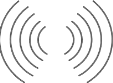 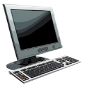 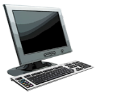 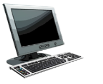 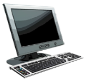 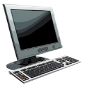 logical end-end transport
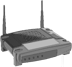 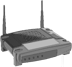 Transport services and protocols
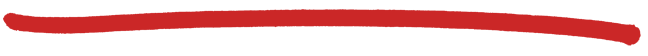 provide logical communication to app processes 
transport protocols run in end systems 
send side: breaks app messages into segments, passes to  network layer
rcv side: reassembles segments into messages, passes to app layer
transport protocols available to apps
Internet: TCP and UDP
Transport Layer
3-2
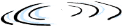 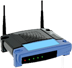 application
transport
network
data link
physical
application
transport
network
data link
physical
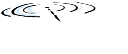 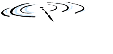 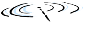 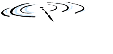 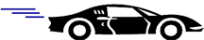 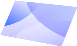 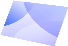 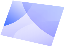 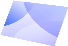 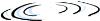 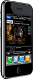 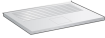 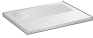 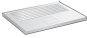 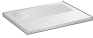 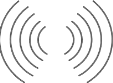 network
data link
physical
network
data link
physical
network
data link
physical
network
data link
physical
network
data link
physical
network
data link
physical
network
data link
physical
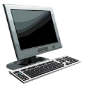 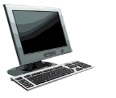 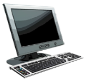 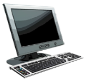 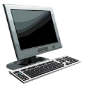 logical end-end transport
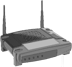 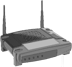 Internet transport-layer protocols
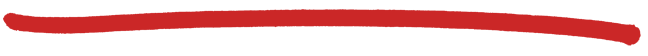 reliable, in-order delivery: TCP
flow control
congestion control 
connection setup
unreliable, unordered delivery: UDP
no-frills extension of “best-effort” IP
services not available: 
Delay, bandwidth guarantees
Transport Layer
3-3
Transport Layer
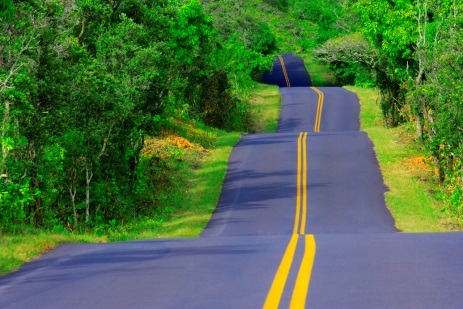 Learning goals: 
understand principles behind transport layer services:
multiplexing/demultiplexing
reliable data transfer
flow control
congestion control (some now; more in connection with RealTime traffic)
instantiation and implementation in the Internet
Overview:
transport layer services
multiplexing/demultiplexing
connectionless transport: UDP
principles of reliable data transfer
connection-oriented transport: TCP
reliable transfer
flow control
connection management
TCP congestion control
3: Transport Layer
3a-4
application
application
application
transport
transport
transport
P1
P2
P3
P4
P1
network
network
network
link
link
link
physical
physical
physical
Multiplexing at send host:
Demultiplexing at rcv host:
host 3
host 2
host 1
Multiplexing/demultiplexing
delivering received segments
to correct socket
gathering data, enveloping data 
with  header (later used for 
demultiplexing)
= socket
= process
Recall: segment - unit of data exchanged between transport layer entities 
aka TPDU: transport protocol data unit
3: Transport Layer
3a-5
How demultiplexing works
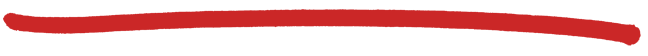 Host receives IP datagrams
datagram has source IP address, destination IP address
datagram carries one transport-layer segment
segment has source, destination port number 
Host uses IP addresses & port numbers to direct segment to appropriate socket
32 bits
source port #
dest port #
other header fields
application
data 
(payload)
TCP/UDP segment format
Transport Layer
3-6
UDP demultiplexing
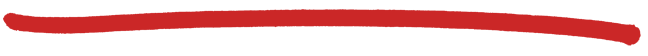 recall: when creating datagram to send, must specify:
destination IP address
destination port #
recall: created socket has host-local port #:
  DatagramSocket mySocket1        = new DatagramSocket(12534);
when host receives UDP datagram:
checks destination port # in datagram
directs UDP datagram to socket with that port #
IP datagrams with same dest. port #, but different source IP addresses and/or source port numbers will be directed to the same socket
Transport Layer
3-7
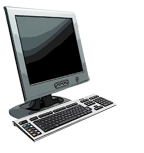 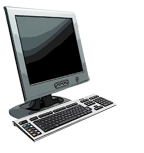 source port: 9157
dest port: 6428
source port: ?
dest port: ?
source port: 6428
dest port: 9157
source port: ?
dest port: ?
UDP demux: example
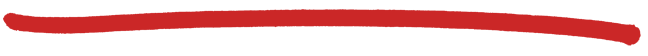 DatagramSocket serverSocket = new DatagramSocket
 (6428);
DatagramSocket mySocket2 = new DatagramSocket
 (9157);
DatagramSocket mySocket1 = new DatagramSocket (5775);
application
application
application
P1
P3
P4
transport
transport
transport
network
network
network
link
link
link
physical
physical
physical
Transport Layer
3-8
Connection-oriented (TCP) demux
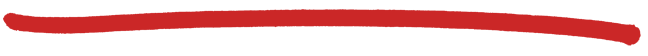 server host may support many simultaneous TCP sockets:
one socket per connection
each socket identified by its own 4-tuple
web servers have different sockets for each connecting client
non-persistent HTTP will even have different sockets for each request
TCP socket identified by 4-tuple: 
source IP address
source port number
dest IP address
dest port number
demux: receiver uses all four values to direct segment to appropriate socket
Transport Layer
3-9
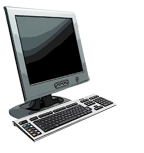 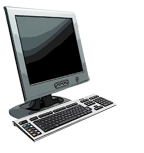 source IP,port: A,9157
dest IP, port: B,80
source IP,port: B,80
dest IP,port: A,9157
source IP,port: C,5775
dest IP,port: B,80
source IP,port: C,9157
dest IP,port: B,80
TCP demux: example
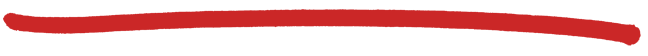 application
application
application
P4
P5
P6
P3
P3
P2
transport
transport
transport
network
network
network
link
link
link
physical
physical
physical
server: IP address B
host: IP address C
host: IP address A
three segments, all destined to IP address: B,
 dest port: 80 are demultiplexed to different sockets
Transport Layer
3-10
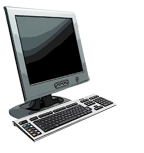 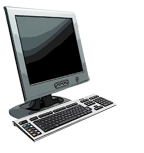 source IP,port: A,9157
dest IP, port: B,80
source IP,port: B,80
dest IP,port: A,9157
source IP,port: C,5775
dest IP,port: B,80
source IP,port: C,9157
dest IP,port: B,80
TCP demux: Threaded web server
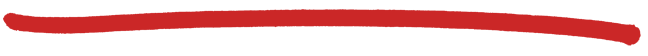 threaded server
application
application
application
P4
P3
P3
P2
transport
transport
transport
network
network
network
link
link
link
physical
physical
physical
server: IP address B
host: IP address C
host: IP address A
Transport Layer
3-11
Roadmap Transport Layer
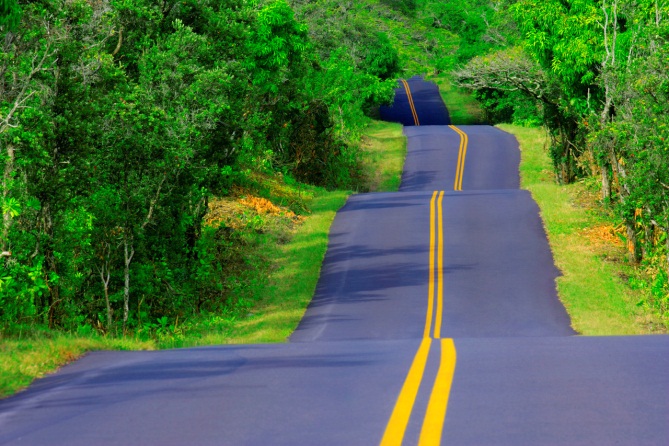 transport layer services
multiplexing/demultiplexing
connectionless transport: UDP
principles of reliable data transfer
connection-oriented transport: TCP
reliable transfer
flow control
connection management
TCP congestion control
3: Transport Layer
3a-12
UDP: User Datagram Protocol [RFC 768]
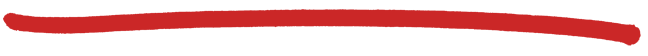 UDP use:
streaming multimedia apps (loss tolerant, rate sensitive)
DNS
SNMP
reliable transfer over UDP: 
add reliability at application layer
application-specific error recovery!
don’t reinvent TCP on top of UDP 
If you need TCP, use TCP
“best effort” service, UDP segments may be:
lost
delivered out-of-order
connectionless:
no handshaking between UDP sender, receiver
each UDP segment handled independently of others
Transport Layer
3-13
UDP: datagram header
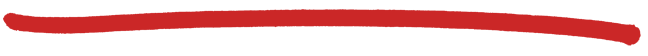 length, in bytes of UDP datagram, including header
32 bits
source port #
dest port #
checksum
length
why is there a UDP?
no connection establishment (which can add delay)
simple: no connection state at sender, receiver
small header size
no congestion control: UDP can blast away as fast as desired
application
data 
(payload)
UDP datagram format
Transport Layer
3-14
UDP Checksum[RFC 1071]: check bit flips
Sender:
treat segment contents as sequence of 16-bit integers
checksum: addition (1’s complement sum) of segment contents
sender puts checksum value into UDP checksum field
Receiver:
compute checksum of received segment
check if computed checksum equals checksum field value:
NO - error detected (report error to app or discard)
YES - no error detected. 
But maybe (very rarely)  errors nonethless? More later ….
1  1  1  1  0  0  1  1  0  0  1  1  0  0  1  1  0
1  1  1  0  1  0  1  0  1  0  1  0  1  0  1  0  1

1  1  0  1  1  1  0  1  1  1  0  1  1  1  0  1  1

1  1  0  1  1  1  0  1  1  1  0  1  1  1  1  0  0
1  0  1  0  0  0  1  0  0  0  1  0  0  0  0  1  1
Wraparound:
Add to final
sum
checksum
Transport Layer
3-15
[Speaker Notes: Kurose and Ross forgot to say anything about wrapping the carry and adding it to low order bit]
Roadmap Transport Layer
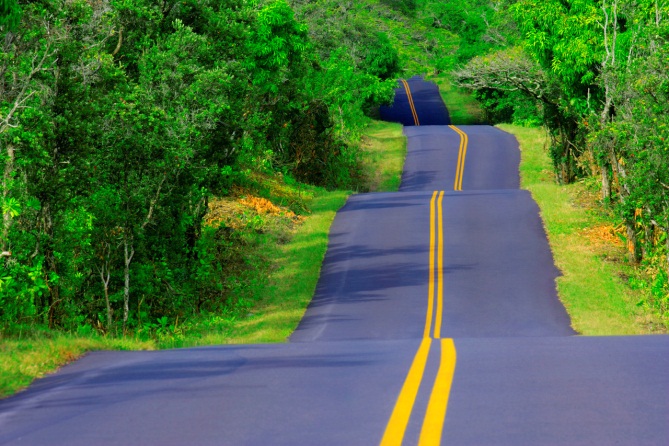 transport layer services
multiplexing/demultiplexing
connectionless transport: UDP
principles of reliable data transfer
connection-oriented transport: TCP
reliable transfer
flow control
connection management
TCP congestion control
3: Transport Layer
3a-16
Principles of reliable data transfer
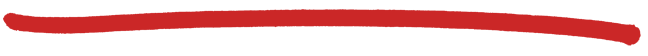 top-10 list of important networking topics!
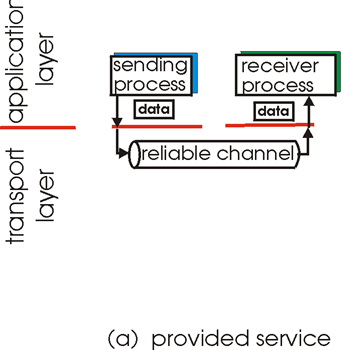 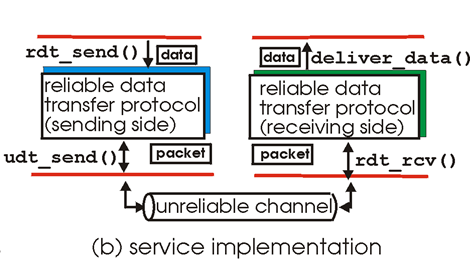 characteristics of unreliable channel will determine complexity of reliable data transfer protocol (rdt)
Transport Layer
3-17
rdt_send(): called from above, (e.g., by app.). Passed data to 
deliver to receiver upper layer
deliver_data(): called by rdt to deliver data to upper
udt_send(): called by rdt,
to transfer packet over 
unreliable channel to receiver
rdt_rcv(): called when packet arrives on rcv-side of channel
Reliable data transfer: getting started
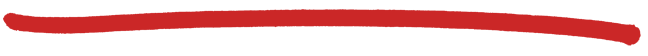 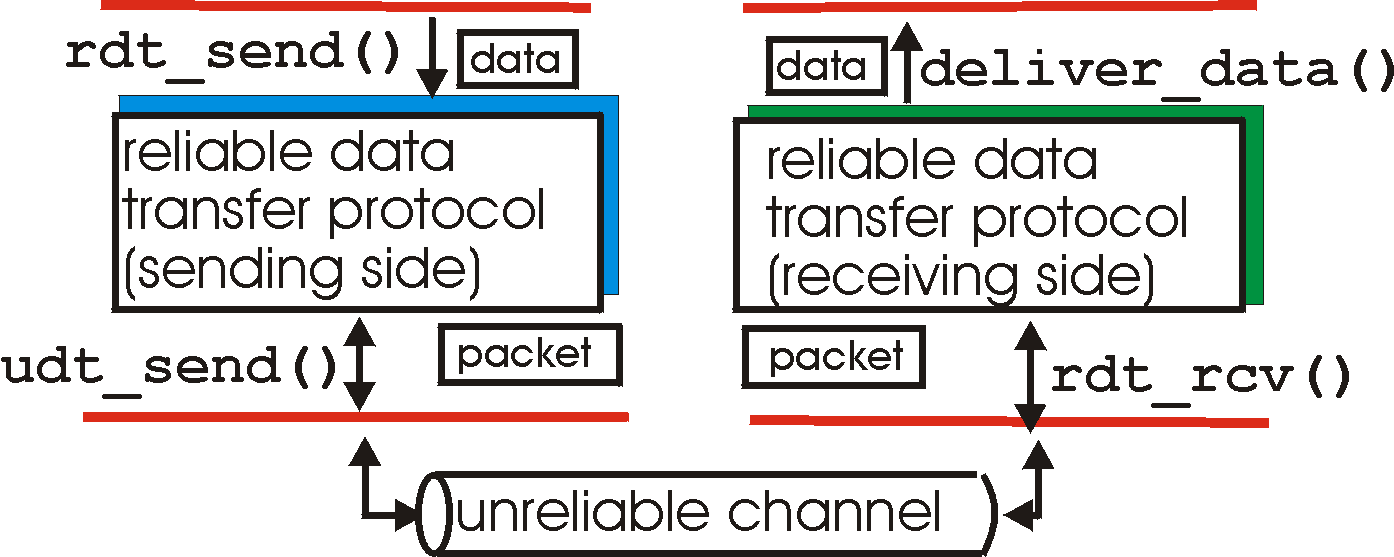 send
side
receive
side
Transport Layer
3-18
Reliable data transfer: getting started
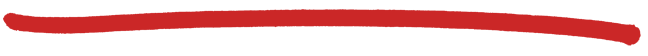 we’ll:
incrementally develop sender, receiver sides of reliable data transfer protocol (rdt)
consider only unidirectional data transfer
but control info will flow on both directions!
use finite state machines (FSM)  to specify sender, receiver
event causing state transition
actions taken on state transition
state: when in this “state” next state uniquely determined by next event
state
1
state
2
event
actions
Transport Layer
3-19
rdt1.0: reliable transfer & reliable channel
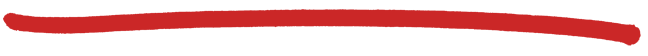 underlying channel perfectly reliable
no bit errors
no loss of packets
separate FSMs for sender, receiver:
sender sends data into underlying channel
receiver reads data from underlying channel
rdt_send(data)
rdt_rcv(packet)
Wait for call from below
Wait for call from above
extract (packet,data)
deliver_data(data)
packet = make_pkt(data)
udt_send(packet)
receiver
sender
Transport Layer
3-20
rdt2.0: channel with bit errors
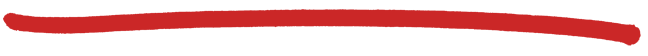 underlying channel may flip bits in packet
checksum to detect bit errors
the question: how to recover from errors:
acknowledgements (ACKs): receiver explicitly tells sender that pkt received OK
negative acknowledgements (NAKs): receiver explicitly tells sender that pkt had errors
sender retransmits pkt on receipt of NAK
new mechanisms in rdt2.0 (beyond rdt1.0):
error detection
feedback: control msgs (ACK,NAK) from receiver to sender
Transport Layer
3-21
Wait for ACK or NAK
rdt_rcv(rcvpkt) && 
  corrupt(rcvpkt)
udt_send(NAK)
Wait for call from below
rdt2.0: FSM specification
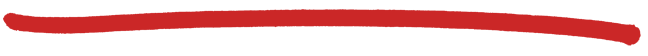 rdt_send(data)
receiver
sndpkt = make_pkt(data, checksum)
udt_send(sndpkt)
rdt_rcv(rcvpkt) &&
   isNAK(rcvpkt)
Wait for call from above
udt_send(sndpkt)
rdt_rcv(rcvpkt) && isACK(rcvpkt)
L
sender
rdt_rcv(rcvpkt) && 
   notcorrupt(rcvpkt)
extract(rcvpkt,data)
deliver_data(data)
udt_send(ACK)
Transport Layer
3-22
Wait for ACK or NAK
rdt_rcv(rcvpkt) && 
  corrupt(rcvpkt)
udt_send(NAK)
rdt2.0: operation with no errors
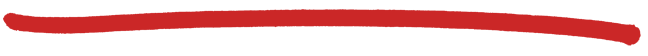 rdt_send(data)
snkpkt = make_pkt(data, checksum)
udt_send(sndpkt)
rdt_rcv(rcvpkt) &&
   isNAK(rcvpkt)
Wait for call from above
udt_send(sndpkt)
rdt_rcv(rcvpkt) && isACK(rcvpkt)
Wait for call from below
L
rdt_rcv(rcvpkt) && 
   notcorrupt(rcvpkt)
extract(rcvpkt,data)
deliver_data(data)
udt_send(ACK)
Transport Layer
3-23
Wait for ACK or NAK
rdt_rcv(rcvpkt) && 
  corrupt(rcvpkt)
udt_send(NAK)
rdt2.0: error scenario
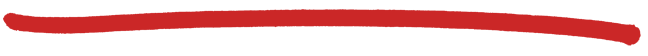 rdt_send(data)
snkpkt = make_pkt(data, checksum)
udt_send(sndpkt)
rdt_rcv(rcvpkt) &&
   isNAK(rcvpkt)
Wait for call from above
udt_send(sndpkt)
rdt_rcv(rcvpkt) && isACK(rcvpkt)
Wait for call from below
L
rdt_rcv(rcvpkt) && 
   notcorrupt(rcvpkt)
extract(rcvpkt,data)
deliver_data(data)
udt_send(ACK)
Transport Layer
3-24
stop and wait
sender sends one packet, 
then waits for receiver 
response
rdt2.0 has an issue ….
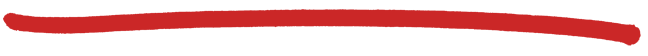 what happens if ACK/NAK  corrupted?
sender doesn’t know what happened at receiver!
can’t just retransmit: possible duplicate
handling duplicates: 
sender retransmits current pkt if ACK/NAK corrupted
sender adds sequence number to each pkt
receiver discards (doesn’t deliver up) duplicate pkt
Transport Layer
3-25
Wait for ACK or NAK 0
Wait for
 call 1 from above
Wait for ACK or NAK 1
rdt2.1: sender, handles garbled ACK/NAKs
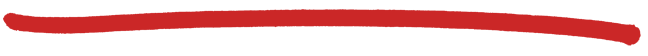 rdt_send(data)
sndpkt = make_pkt(0, data, checksum)
udt_send(sndpkt)
rdt_rcv(rcvpkt) &&  
( corrupt(rcvpkt) ||
isNAK(rcvpkt) )
Wait for call 0 from above
udt_send(sndpkt)
rdt_rcv(rcvpkt)   
&& notcorrupt(rcvpkt) 
&& isACK(rcvpkt)
rdt_rcv(rcvpkt)   
&& notcorrupt(rcvpkt) 
&& isACK(rcvpkt)
L
L
rdt_rcv(rcvpkt) &&  
( corrupt(rcvpkt) ||
isNAK(rcvpkt) )
rdt_send(data)
sndpkt = make_pkt(1, data, checksum)
udt_send(sndpkt)
udt_send(sndpkt)
Transport Layer
3-26
Wait for 
0 from below
Wait for 
1 from below
rdt2.1: receiver, handles garbled ACK/NAKs
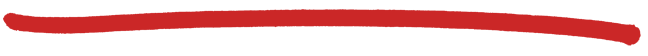 rdt_rcv(rcvpkt) && notcorrupt(rcvpkt) 
  && has_seq0(rcvpkt)
extract(rcvpkt,data)
deliver_data(data)
sndpkt = make_pkt(ACK, chksum)
udt_send(sndpkt)
rdt_rcv(rcvpkt) && (corrupt(rcvpkt)
rdt_rcv(rcvpkt) && (corrupt(rcvpkt)
sndpkt = make_pkt(NAK, chksum)
udt_send(sndpkt)
sndpkt = make_pkt(NAK, chksum)
udt_send(sndpkt)
rdt_rcv(rcvpkt) && 
   not corrupt(rcvpkt) &&
   has_seq1(rcvpkt)
rdt_rcv(rcvpkt) && 
   not corrupt(rcvpkt) &&
   has_seq0(rcvpkt)
sndpkt = make_pkt(ACK, chksum)
udt_send(sndpkt)
sndpkt = make_pkt(ACK, chksum)
udt_send(sndpkt)
rdt_rcv(rcvpkt) && notcorrupt(rcvpkt) 
  && has_seq1(rcvpkt)
extract(rcvpkt,data)
deliver_data(data)
sndpkt = make_pkt(ACK, chksum)
udt_send(sndpkt)
Transport Layer
3-27
rdt2.1: discussion
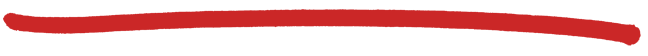 sender:
seq # added to pkt
two seq. #’s (0,1) will suffice.  Why?
must check if received ACK/NAK corrupted 
twice as many states
state must “remember” whether “expected” pkt should have seq # of 0 or 1
receiver:
must check if received packet is duplicate
state indicates whether 0 or 1 is expected pkt seq #
note: receiver can not know if its last ACK/NAK received OK at sender
Transport Layer
3-28
rdt2.2: a NAK-free protocol
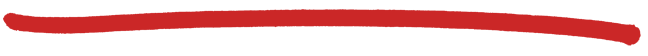 same functionality as rdt2.1, using ACKs only
instead of NAK, receiver sends ACK for last pkt received OK
receiver must explicitly include seq # of pkt being ACKed 
duplicate ACK at sender results in same action as NAK: retransmit current pkt
Transport Layer
3-29
rdt3.0: channels with errors and loss
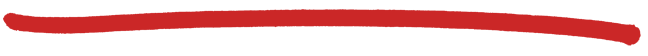 new assumption: underlying channel can also lose packets (data, ACKs)
checksum, seq. #, ACKs, retransmissions will be of help … but not enough
approach: sender waits “reasonable” amount of time for ACK 
retransmits if no ACK received in this time
if pkt (or ACK) just delayed (not lost):
retransmission will be  duplicate, but seq. #’s already handles this
receiver must specify seq # of pkt being ACKed
requires countdown timer
Transport Layer
3-30
Wait for ACK0
Wait for ACK1
Wait for 
call 1 from above
Wait for 
call 0from above
rdt3.0 sender
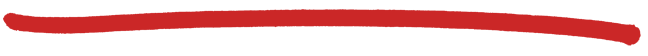 rdt_send(data)
rdt_rcv(rcvpkt) &&  
( corrupt(rcvpkt) ||
isACK(rcvpkt,1) )
sndpkt = make_pkt(0, data, checksum)
udt_send(sndpkt)
start_timer
L
rdt_rcv(rcvpkt)
L
timeout
udt_send(sndpkt)
start_timer
rdt_rcv(rcvpkt)   
&& notcorrupt(rcvpkt) 
&& isACK(rcvpkt,1)
rdt_rcv(rcvpkt)   
&& notcorrupt(rcvpkt) 
&& isACK(rcvpkt,0)
stop_timer
stop_timer
timeout
udt_send(sndpkt)
start_timer
rdt_rcv(rcvpkt)
L
rdt_send(data)
rdt_rcv(rcvpkt) &&  
( corrupt(rcvpkt) ||
isACK(rcvpkt,0) )
sndpkt = make_pkt(1, data, checksum)
udt_send(sndpkt)
start_timer
L
Transport Layer
3-31
pkt0
pkt0
ack0
ack0
pkt1
pkt1
pkt1
X
loss
ack1
ack1
pkt0
pkt0
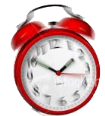 timeout
resend pkt1
ack0
ack0
rdt3.0 in action
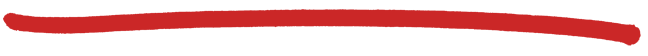 receiver
receiver
sender
sender
send pkt0
send pkt0
rcv pkt0
rcv pkt0
send ack0
send ack0
rcv ack0
rcv ack0
send pkt1
send pkt1
rcv pkt1
send ack1
rcv ack1
send pkt0
rcv pkt0
send ack0
rcv pkt1
send ack1
rcv ack1
send pkt0
rcv pkt0
(a) no loss
send ack0
(b) packet loss
Transport Layer
3-32
pkt0
pkt0
pkt0
ack0
ack0
pkt1
pkt1
pkt1
pkt1
ack1
ack1
ack1
X
loss
pkt0
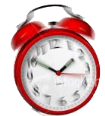 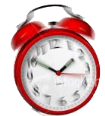 timeout
resend pkt1
timeout
resend pkt1
send ack1
ack0
ack0
rcv ack1
ack0
send pkt0
pkt0
rcv pkt0
rcv pkt0
send ack0
(detect duplicate)
send ack0
rcv ack1
send pkt0
ack1
rdt3.0 in action
receiver
sender
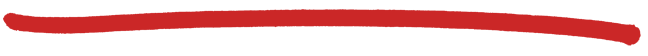 receiver
sender
send pkt0
rcv pkt0
send pkt0
send ack0
rcv pkt0
rcv ack0
send ack0
send pkt1
rcv ack0
rcv pkt1
send pkt1
send ack1
rcv pkt1
send ack1
rcv pkt1
(detect duplicate)
rcv pkt1
(detect duplicate)
send ack1
rcv ack1
send pkt0
rcv pkt0
send ack0
(d) premature timeout/ delayed ACK
(c) ACK loss
Transport Layer
3-33
8000 bits
8 microsecs
=
=
Dtrans =
109 bits/sec
L
R
Performance of rdt3.0
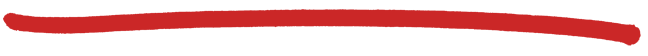 rdt3.0 is correct, but performance stinks
e.g.: 1 Gbps link, 15 ms prop. delay, 8000 bit packet:
Utilization (fraction of time sender busy sending):
if RTT=30 msec, 1KB pkt every 30 msec:  we get 330 kbps throughput over a 1 Gbps link
network protocol limits use of physical resources!
Transport Layer
3-34
rdt3.0: stop-and-wait operation
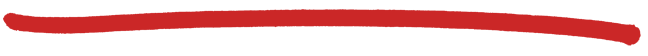 sender
receiver
first packet bit transmitted, t = 0
last packet bit transmitted, t = L / R
first packet bit arrives
RTT
last packet bit arrives, send ACK
ACK arrives, send next 
packet, t = RTT + L / R
Transport Layer
3-35
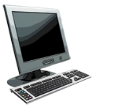 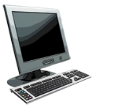 Pipelined protocols
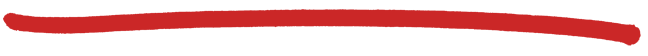 pipelining: sender allows multiple, “in-flight”, yet-to-be-acknowledged pkts
range of sequence numbers must be increased
buffering at sender and/or receiver
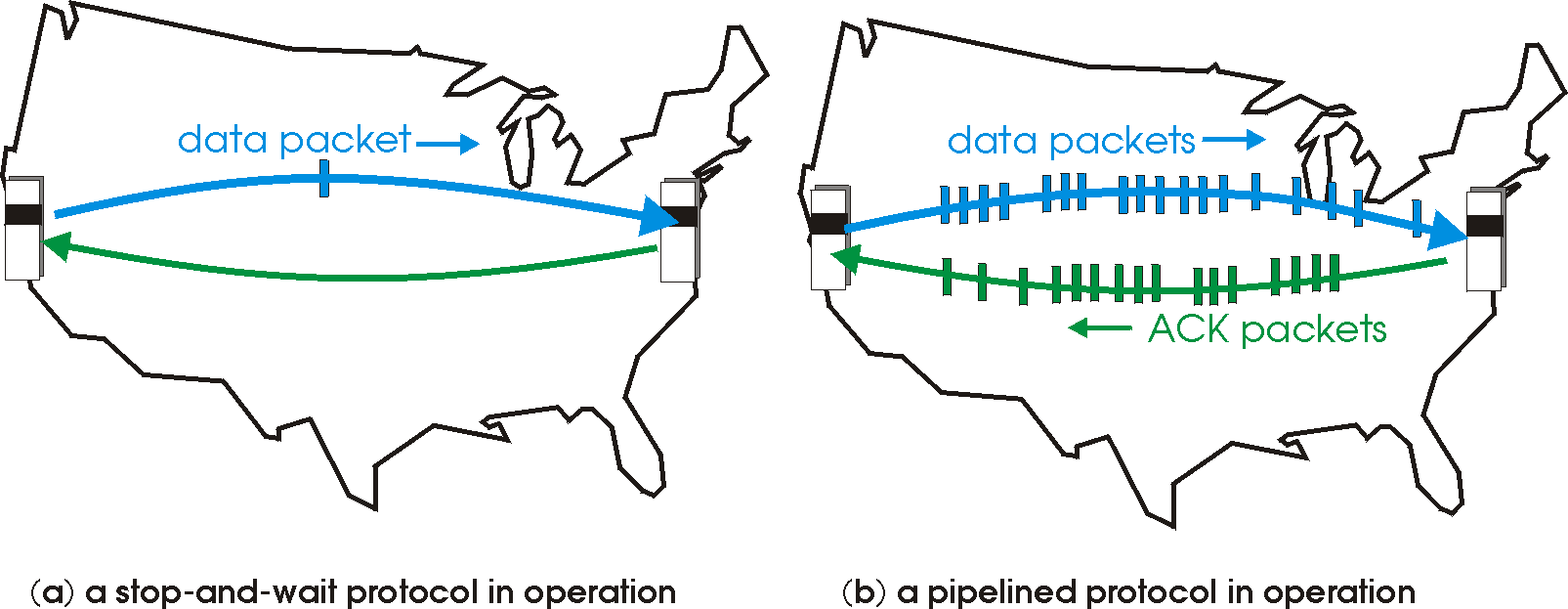 if data is lost, two generic forms of pipelined protocols: go-Back-N, selective repeat
Transport Layer
3-36
Pipelining: increased utilization
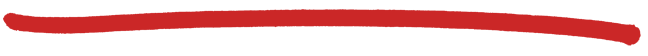 sender
receiver
first packet bit transmitted, t = 0
last bit transmitted, t = L / R
first packet bit arrives
RTT
last packet bit arrives, send ACK
last bit of 2nd packet arrives, send ACK
last bit of 3rd packet arrives, send ACK
ACK arrives, send next 
packet, t = RTT + L / R
3-packet pipelining increases
 utilization by a factor of 3!
Transport Layer
3-37
Pipelined protocols: ack-based error control
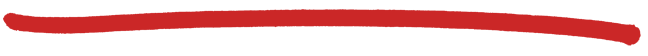 Selective Repeat:
sender can have up to N unack’ed packets in pipeline
rcvr sends individual ack for each packet
sender maintains timer for each unacked packet
when timer expires, retransmit only that unacked packet
Go-back-N:
sender can have up to N unacked packets in pipeline
receiver only sends cumulative ack
doesn’t ack packet if there’s a gap
sender has timer for oldest unacked packet
when timer expires, retransmit all unacked packets
Transport Layer
3-38
Go-Back-N: sender
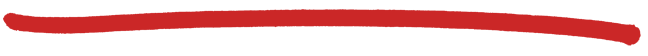 k-bit seq # in pkt header
“window” of up to N, consecutive unack’ed pkts allowed
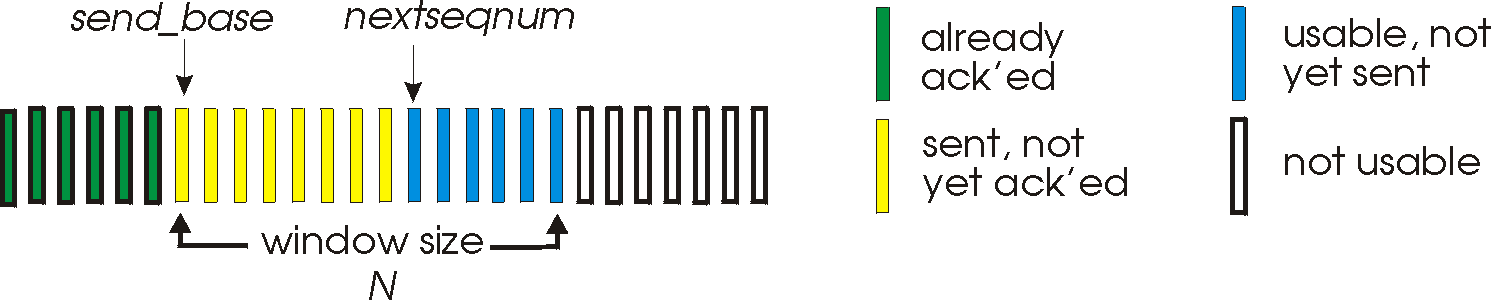 ACK(n): ACKs all pkts up to, including seq # n - “cumulative ACK”
may receive duplicate ACKs (see receiver)
timer for oldest in-flight pkt
timeout(n): retransmit packet n and all higher seq # pkts in window
Transport Layer
3-39
0 1 2 3 4 5 6 7 8
0 1 2 3 4 5 6 7 8
0 1 2 3 4 5 6 7 8
0 1 2 3 4 5 6 7 8
0 1 2 3 4 5 6 7 8
0 1 2 3 4 5 6 7 8
0 1 2 3 4 5 6 7 8
0 1 2 3 4 5 6 7 8
0 1 2 3 4 5 6 7 8
GBN in action
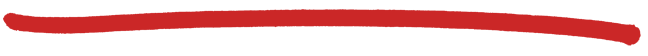 sender
receiver
sender window (N=4)
send  pkt0
send  pkt1
send  pkt2
send  pkt3
(wait)
receive pkt0, send ack0
receive pkt1, send ack1
 
receive pkt3, discard, 
           (re)send ack1
X
loss
rcv ack0, send pkt4
rcv ack1, send pkt5
0 1 2 3 4 5 6 7 8
receive pkt4, discard, 
           (re)send ack1
ignore duplicate ACK
receive pkt5, discard, 
           (re)send ack1
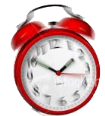 pkt 2 timeout
send  pkt2
send  pkt3
send  pkt4
send  pkt5
rcv pkt2, deliver, send ack2
rcv pkt3, deliver, send ack3
rcv pkt4, deliver, send ack4
rcv pkt5, deliver, send ack5
http://media.pearsoncmg.com/aw/aw_kurose_network_4/applets/go-back-n/index.html
Transport Layer
3-40
Selective repeat
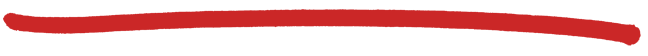 receiver individually acknowledges all correctly received pkts
buffers pkts, as needed, for eventual in-order delivery to upper layer
sender only resends pkts for which ACK not received
sender timer for each unACKed pkt
sender window
N consecutive seq #’s
limits seq #s of sent, unACKed pkts
Transport Layer
3-41
Selective repeat: sender, receiver windows
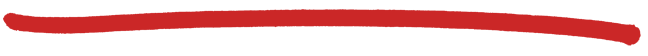 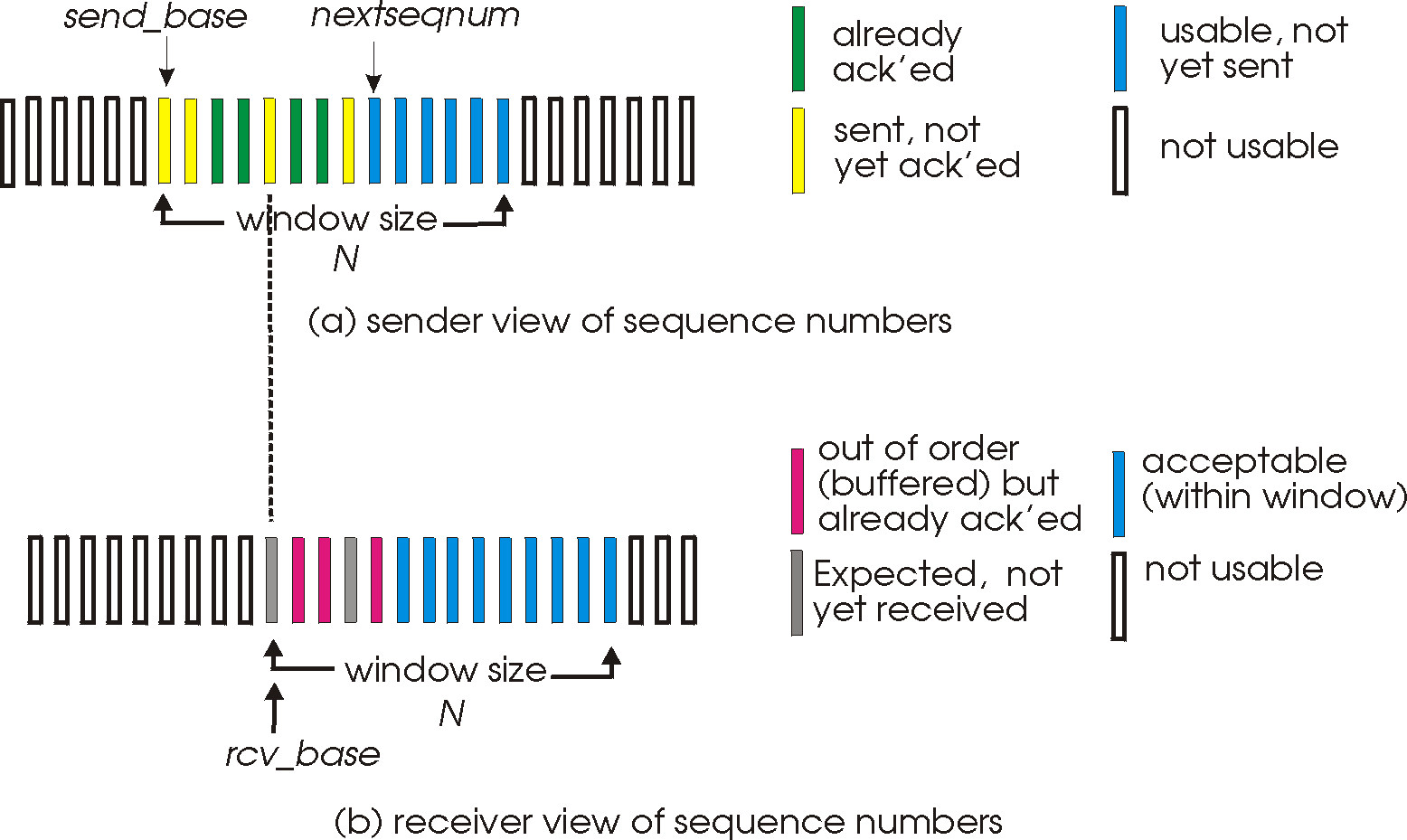 Transport Layer
3-42
receiver
sender
Selective repeat
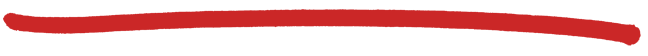 pkt n in [rcvbase, rcvbase+N-1]
send ACK(n)
out-of-order: buffer
in-order: deliver (also deliver buffered, in-order pkts), advance window to next not-yet-received pkt
pkt n in [rcvbase-N,rcvbase-1]
ACK(n)
otherwise: 
ignore
data from above:
if next available seq # in window, send pkt
timeout(n):
resend pkt n, restart timer
ACK(n) in [sendbase,sendbase+N]:
mark pkt n as received
if n smallest unACKed pkt, advance window base to next unACKed seq #
Transport Layer
3-43
0 1 2 3 4 5 6 7 8
0 1 2 3 4 5 6 7 8
0 1 2 3 4 5 6 7 8
0 1 2 3 4 5 6 7 8
0 1 2 3 4 5 6 7 8
0 1 2 3 4 5 6 7 8
0 1 2 3 4 5 6 7 8
0 1 2 3 4 5 6 7 8
0 1 2 3 4 5 6 7 8
Selective repeat in action
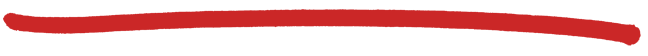 sender
receiver
sender window (N=4)
send  pkt0
send  pkt1
send  pkt2
send  pkt3
(wait)
receive pkt0, send ack0
receive pkt1, send ack1
 
receive pkt3, buffer, 
           send ack3
X
loss
rcv ack0, send pkt4
rcv ack1, send pkt5
0 1 2 3 4 5 6 7 8
receive pkt4, buffer, 
           send ack4
record ack3 arrived
receive pkt5, buffer, 
           send ack5
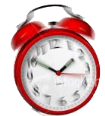 pkt 2 timeout
send  pkt2
record ack4 arrived
rcv pkt2; deliver pkt2,
pkt3, pkt4, pkt5; send ack2
record ack5 arrived
Q: what happens when ack2 arrives?
http://media.pearsoncmg.com/aw/aw_kurose_network_4/applets/SR/index.html
Transport Layer
3-44
pkt0
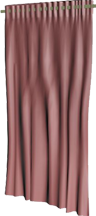 pkt1
0 1 2 3 0 1 2
pkt2
0 1 2 3 0 1 2
0 1 2 3 0 1 2
pkt3
X
0 1 2 3 0 1 2
pkt0
will accept packet
with seq number 0
(a) no problem
pkt0
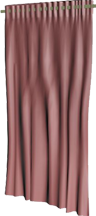 pkt1
0 1 2 3 0 1 2
pkt2
0 1 2 3 0 1 2
X
0 1 2 3 0 1 2
X
timeout
retransmit pkt0
X
pkt0
will accept packet
with seq number 0
0 1 2 3 0 1 2
(b) oops!
0 1 2 3 0 1 2
0 1 2 3 0 1 2
0 1 2 3 0 1 2
0 1 2 3 0 1 2
0 1 2 3 0 1 2
0 1 2 3 0 1 2
0 1 2 3 0 1 2
receiver window
(after receipt)
sender window
(after receipt)
Sequence numbers
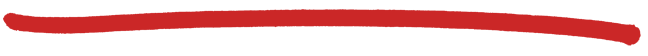 example: 
seq #’s: 0, 1, 2, 3
window size=3
receiver sees no difference in two scenarios!
duplicate data accepted as new in (b)

Q: what relationship between seq # size and window size to avoid problem in (b)?
receiver can’t see sender side.
receiver behavior identical in both cases!
something’s (very) wrong!
Transport Layer
3-45
More action
http://media.pearsoncmg.com/aw/aw_kurose_network_4/applets/go-back-n/index.html
http://media.pearsoncmg.com/aw/aw_kurose_network_4/applets/SR/index.html
3: Transport Layer
3a-46
Pipelining: increased utilizationAck-based => flowcontrol at the same time!!!
sender
receiver
first packet bit transmitted, t = 0
last bit transmitted, t = L / R
first packet bit arrives
RTT
last packet bit arrives, send ACK
last bit of 2nd packet arrives, send ACK
last bit of 3rd packet arrives, send ACK
ACK arrives, send next 
packet, t = RTT + L / R
3: Transport Layer
3b-47
Roadmap Transport Layer
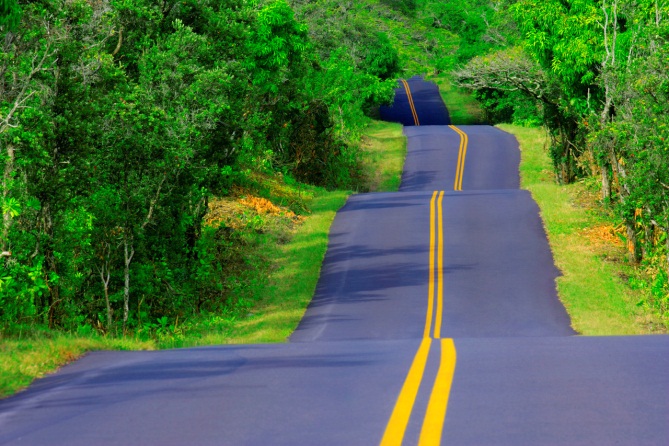 transport layer services
multiplexing/demultiplexing
connectionless transport: UDP
principles of reliable data transfer
connection-oriented transport: TCP
reliable transfer
flow control
connection management
TCP congestion control
Next…
3: Transport Layer
3a-48
Reading instructions chapter 3
KuroseRoss book






Other resources (further, optional study)

Lakshman, T. V., Upamanyu Madhow, and Bernhard Suter. "Window-based error recovery and flow control with a slow acknowledgement channel: a study of TCP/IP performance." INFOCOM'97. Sixteenth Annual Joint Conference of the IEEE Computer and Communications Societies. Proceedings IEEE. Vol. 3. IEEE, 1997.

Rizzo, Luigi. "Effective erasure codes for reliable computer communication protocols." ACM SIGCOMM Computer Communication Review 27.2 (1997): 24-36.

A. Agarwal and M. Charikar, “On the advantage of network coding for improving network throughput,” in Proceedings of the IEEE Information Theory Workshop, Oct. 2004
Harvey, N. J., Kleinberg, R., & Lehman, A. R. (2006). On the capacity of information networks. IEEE/ACM Transactions on Networking (TON), 14(SI), 2345-2364.
Transport Layer
3-49
Some review questions on this part
Why do we need an extra protocol, i.e. UDP, to deliver the datagram service of Internets IP to the applications?
Draw space-time diagrams  without errors and with errors, for the following, for a pair of sender-receive S-Rr: (assume only 1 link between them)
Stop-and-wait: transmission delay < propagation delay and transmission delay > propagation delay
Sliding window aka pipeleined protocol, with  window’s transmission delay < propagation delay and window’s transmission delay > propagation delay; illustrate both go-back-n and selective repeat when there are errors
Show how to compute the effective throughput between S-R in the above cases, whene there are no errors
3: Transport Layer
3a-50
Review questions cont.
What are the goals of reliable data transfer?
Reliable data transfer: show why we need sequence numbers when the sender may retransmit due to timeouts. 
Show how there can be wraparound in a reliable data transfer session if the sequence-numbers range is not large enough.
Describe the go-back-N and selective repeat methods for reliable data transfer
3: Transport Layer
3a-51
Extra slides, for further study
3: Transport Layer
3a-52
Bounding sequence numbers for stop-and-wait…
… s.t. no wraparound, i.e. we do not run out of numbers: binary value suffices for stop-and-wait:
Prf: assume towards a contradiction that  there is wraparound when we use binary seq. nums.
R expects segment #f, receives segment #(f+2): 
R rec. f+2 => S sent f+2 => S rec. ack for f+1
=> R ack f+1=> R ack  f => contradiction
R expects f+2, receives f:
R exp. f+2 =>  R ack f+1 => S sent f+1 
=> S rec. ack for f => contradiction
3: Transport Layer
3a-53